Het keuzemoment voor leerjaar 3 & 422 februari
Welke kwaliteiten heeft uw kind en wat vindt uw kind leuk om te doen?
Wat past er eigenlijk bij uw kind?
Welke eigenschappen passen er bij het werkgebied en past dit bij uw kind?
Aan het einde van de avond gaat uw kind zijn of haar keuze presenteren waarvan hij of zij zelf denkt dat dit bij hem of haar past. Ga hier ook samen over in gesprek!

Techniek? Het is belangrijk om rekenkundig inzicht te hebben. 
De mogelijkheden qua werk in de zorg en techniek…
Vragen en opmerkingen voor het keuzemoment:
Hoe ziet de bovenbouw eruit?
SCHOOLEXAMEN
Nederlands
Engels
Biologie/wiskunde
Economie
Kunstvakken
LO 
Maatschappijleer
Multimediaal product maken
Mentorles
Organiseren van een activiteit
Ondernemen
Presenteren en promoten
Totaal overige vakken
De 4 werkgebieden
SCHOOLEXAMEN
SCHOOLEXAMEN
SCHOOLEXAMEN
SCHOOLEXAMEN
SCHOOLEXAMEN
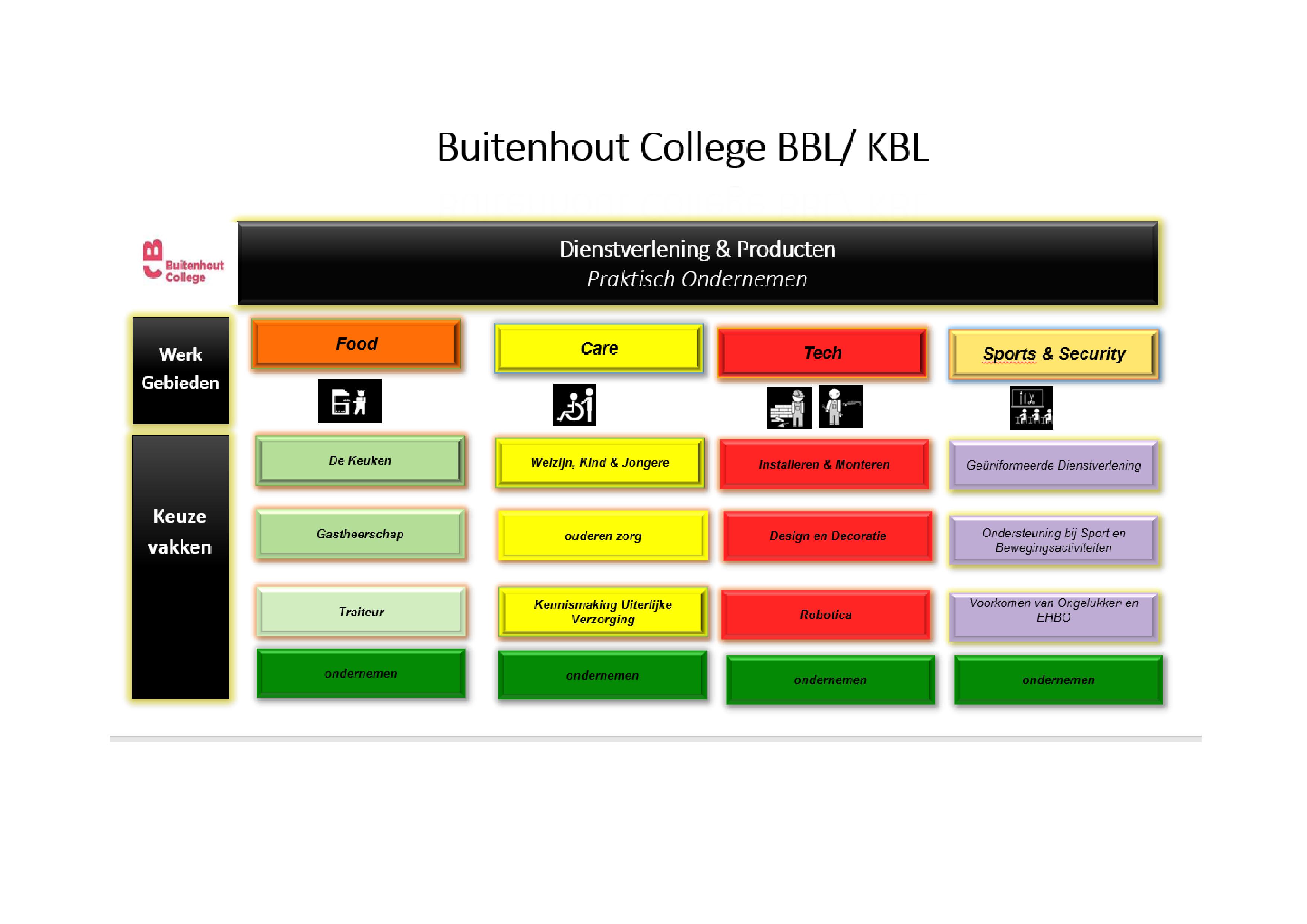 Sollicitatiebrief schrijven in de les met een motivatie voor het werkgebied
Daarna een sollicitatiegesprek bij het betreffende werkgebied

Wat als het werkgebied niet blijkt te passen?  Denk ook na over een 2e optie qua werkgebied
Sollicitatie
Wat zijn de opties als uw kind toch twijfelt tijdens de eerste maanden in het 3e jaar?
Gevolgen en mogelijkheden
Halverwege het 3e jaar toch twijfel?
Vul naam en klas van de leerling in
Vink het juiste werkgebied aan
Noteer datum
Handtekening & naam van de ouder invullen
Keuzeformulier invullen
Vragen?